Searching and Reporting
Stratus-to-Matrix 
Train-the-Trainer
[Speaker Notes: Welcome to your new OneKey MLS experience! As you get started we want to make sure you are prepped and ready to hit the ground running the day you cutover fully to using your new central dashboard provided by Clareity, Matrix, Realist, OneHome and an enhanced MLS-Touch. With that in mind, we’ve divided your onboarding into 3 phases, with clear actions and information for each step of your progression:]
Corporate.OneKeyMLS.com/Stratus-to-Matrix
Agenda
Quick Dashboard Search
Property Type Search
Criteria
Map
Results
Action Bar
Quick Search
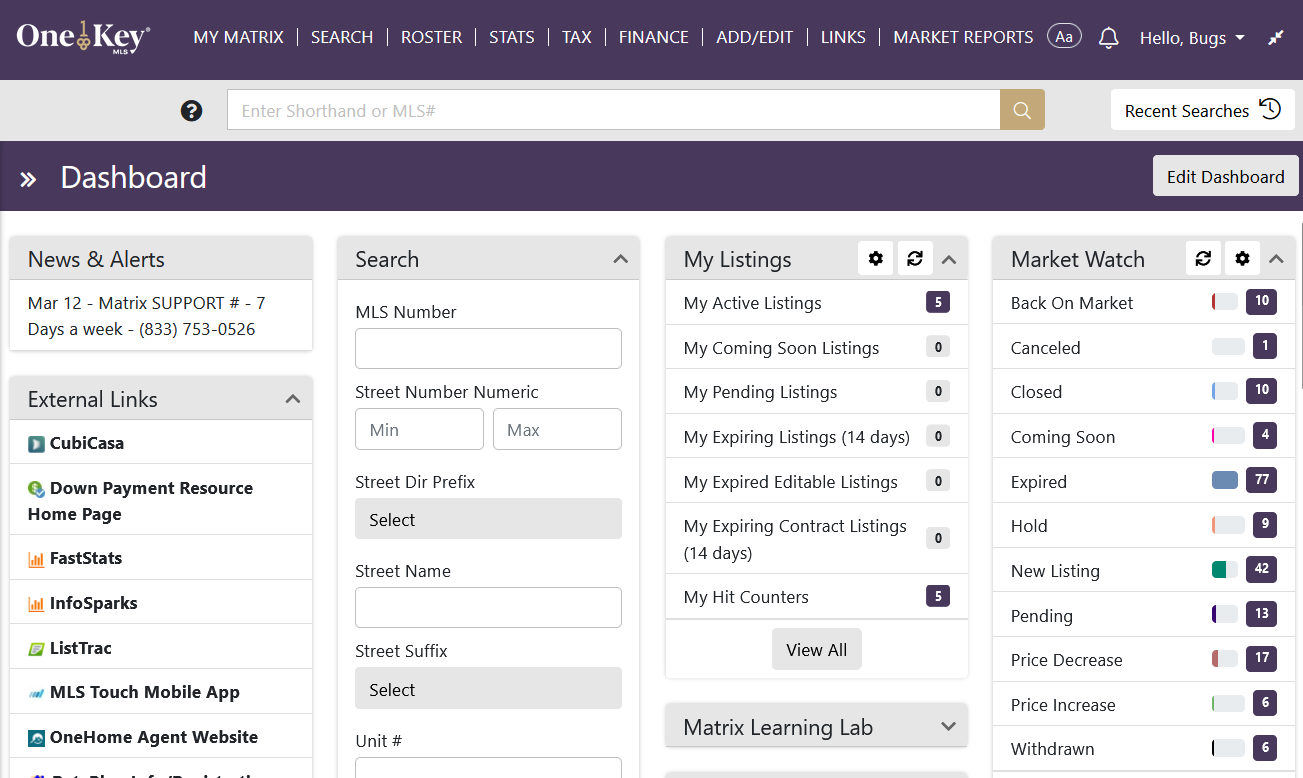 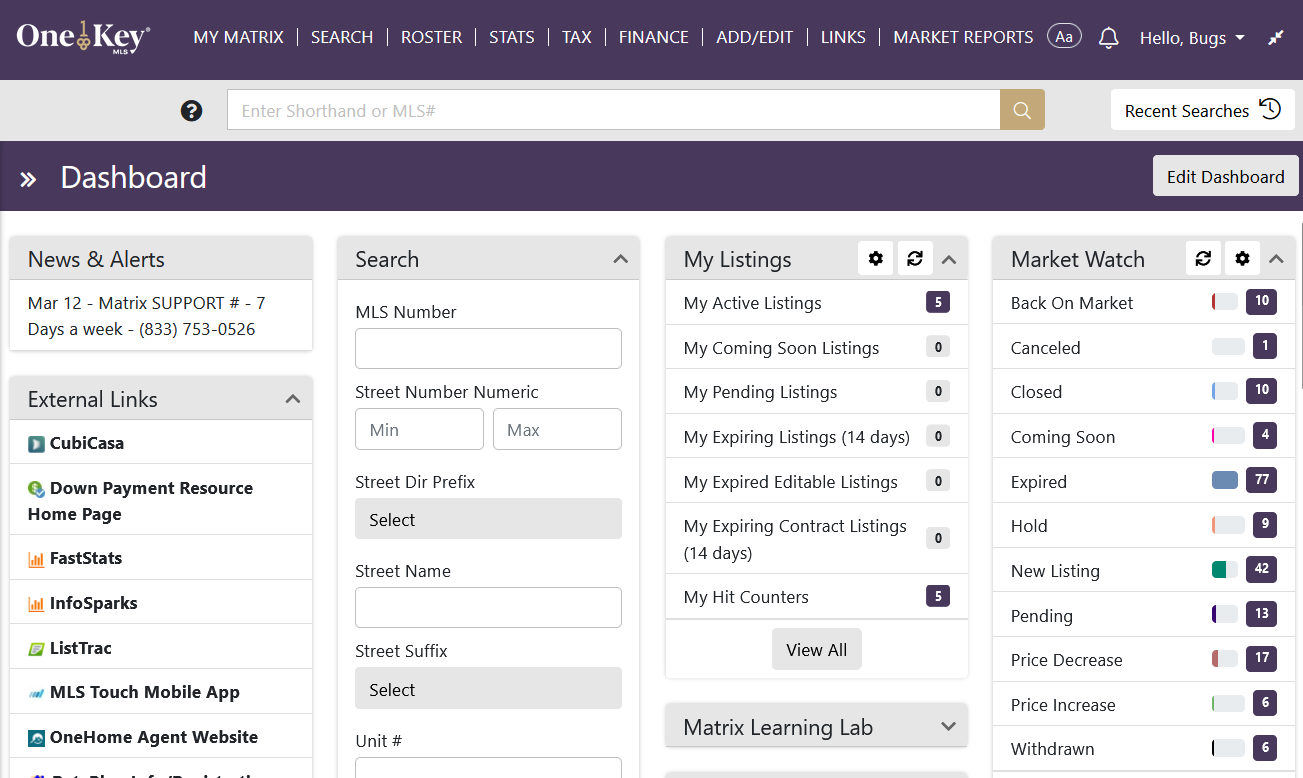 Classic vs New Mode
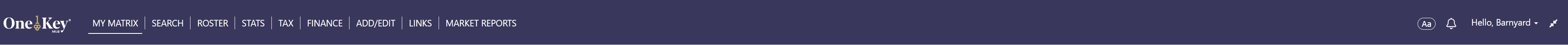 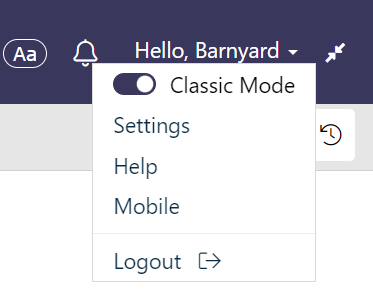 Search Main Menu
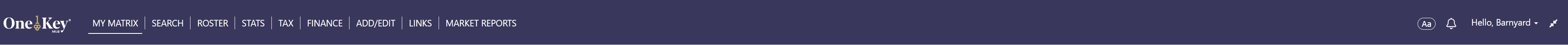 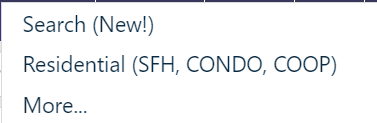 Property Type Searches
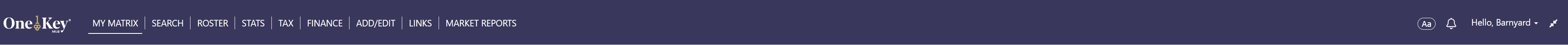 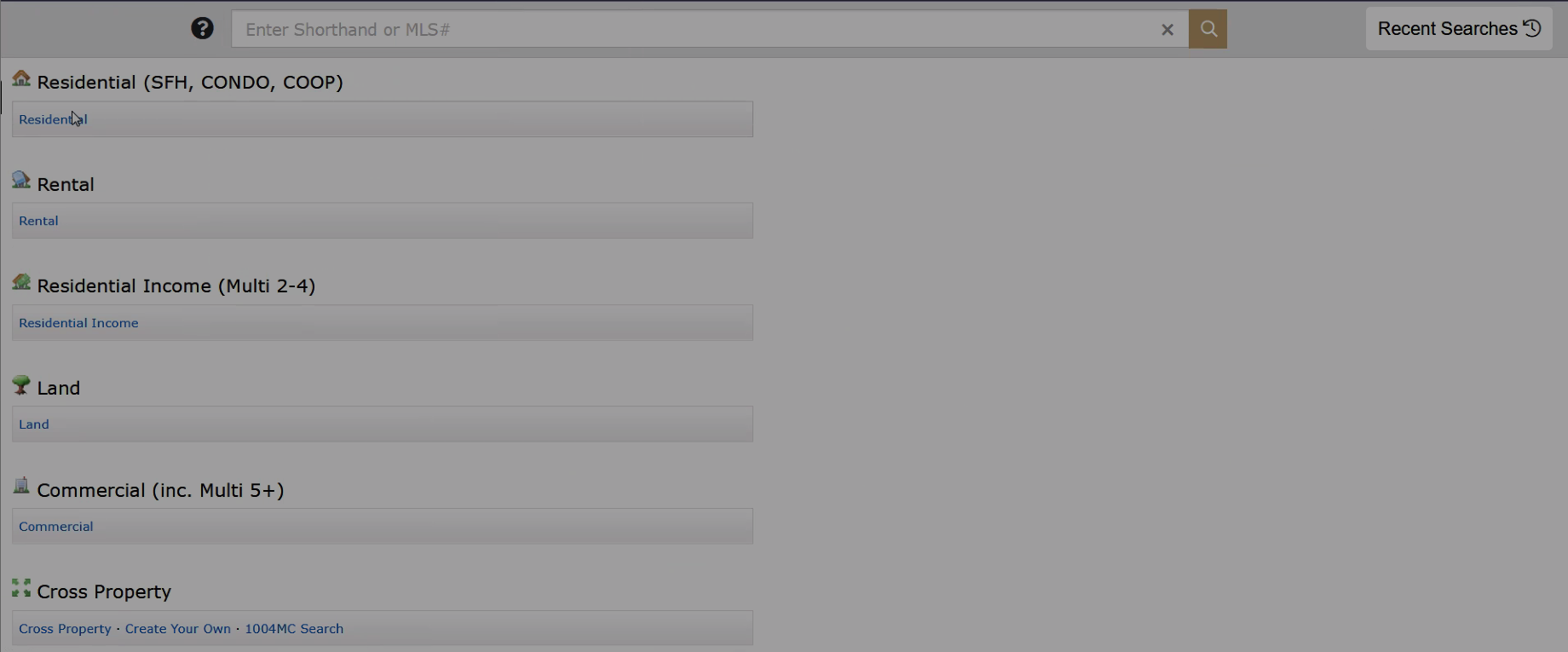 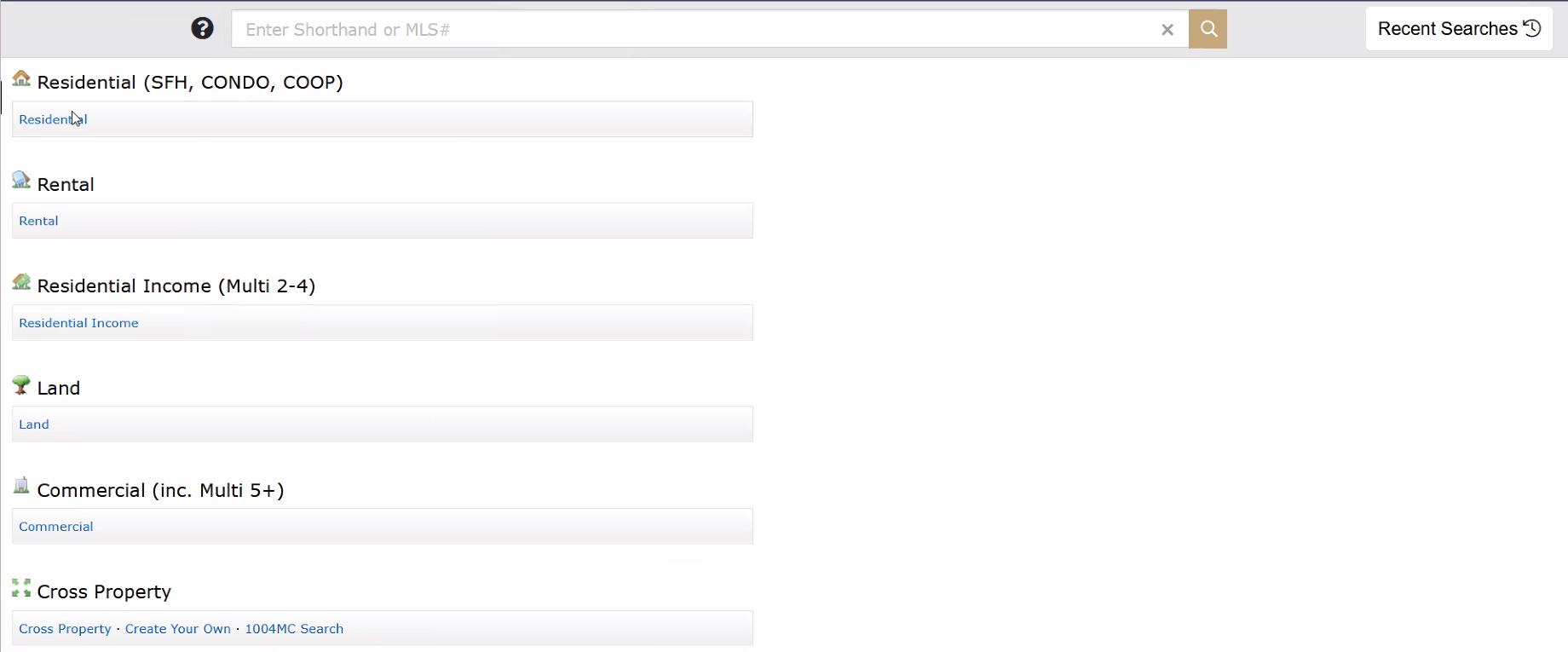 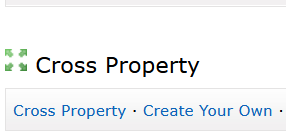 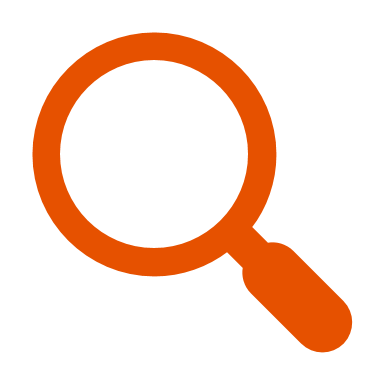 Search Criteria
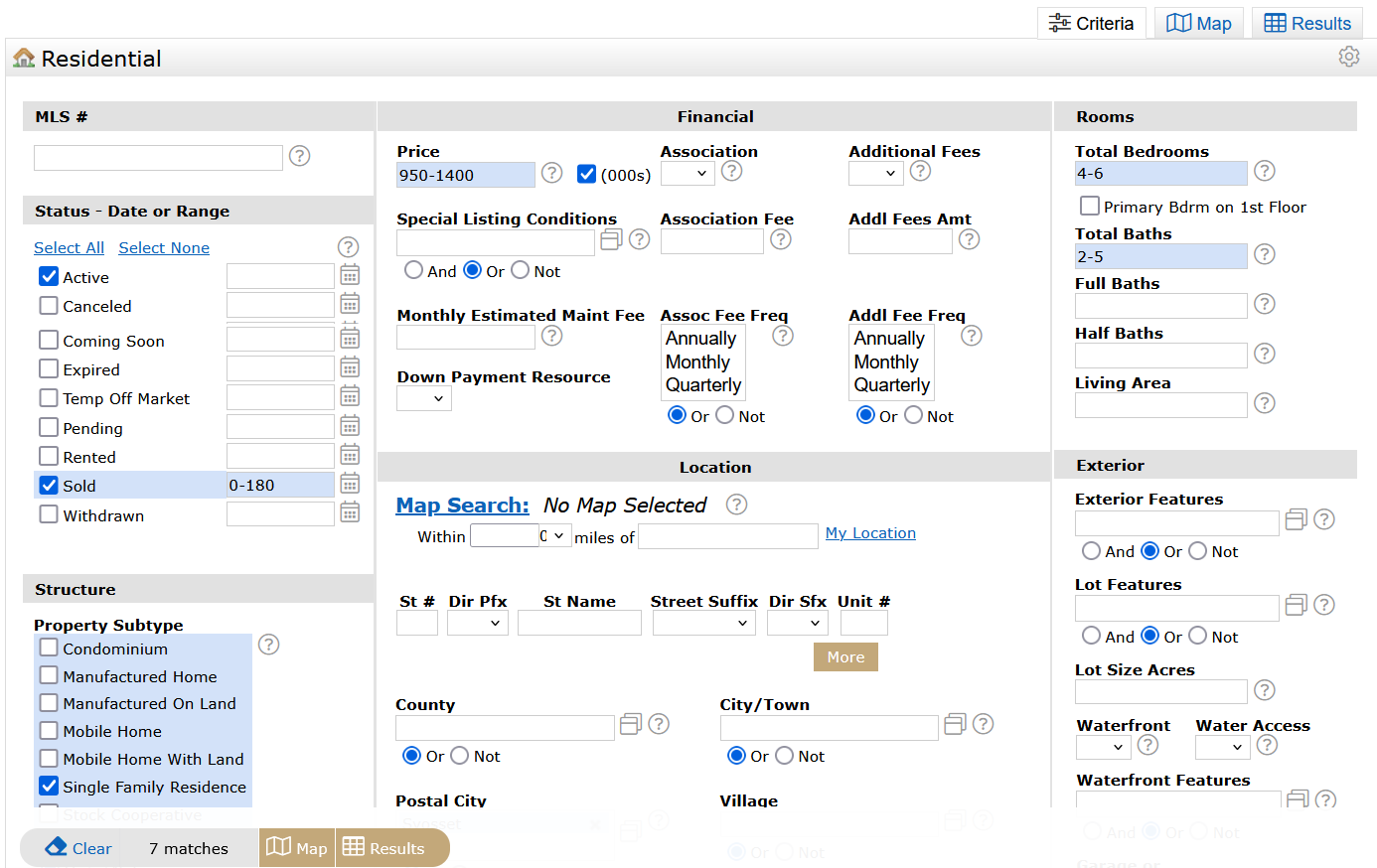 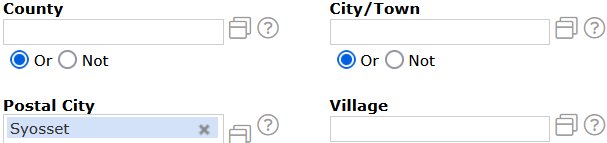 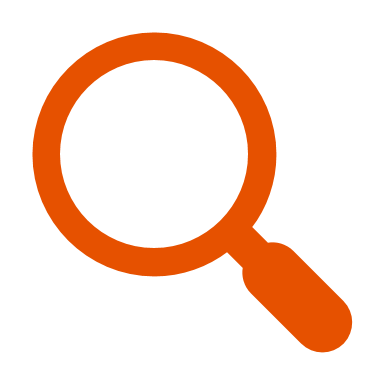 Location
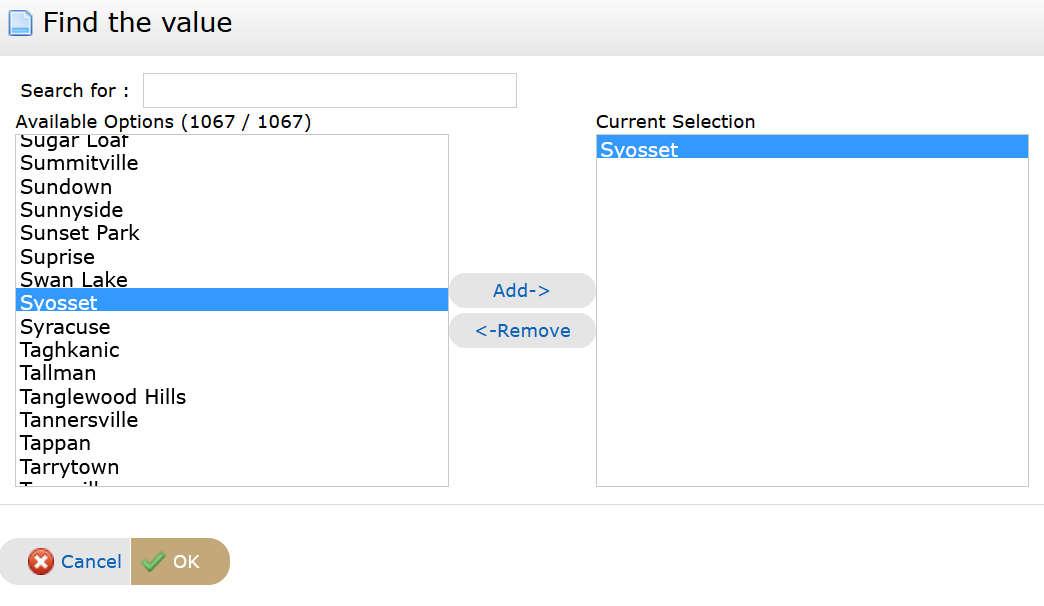 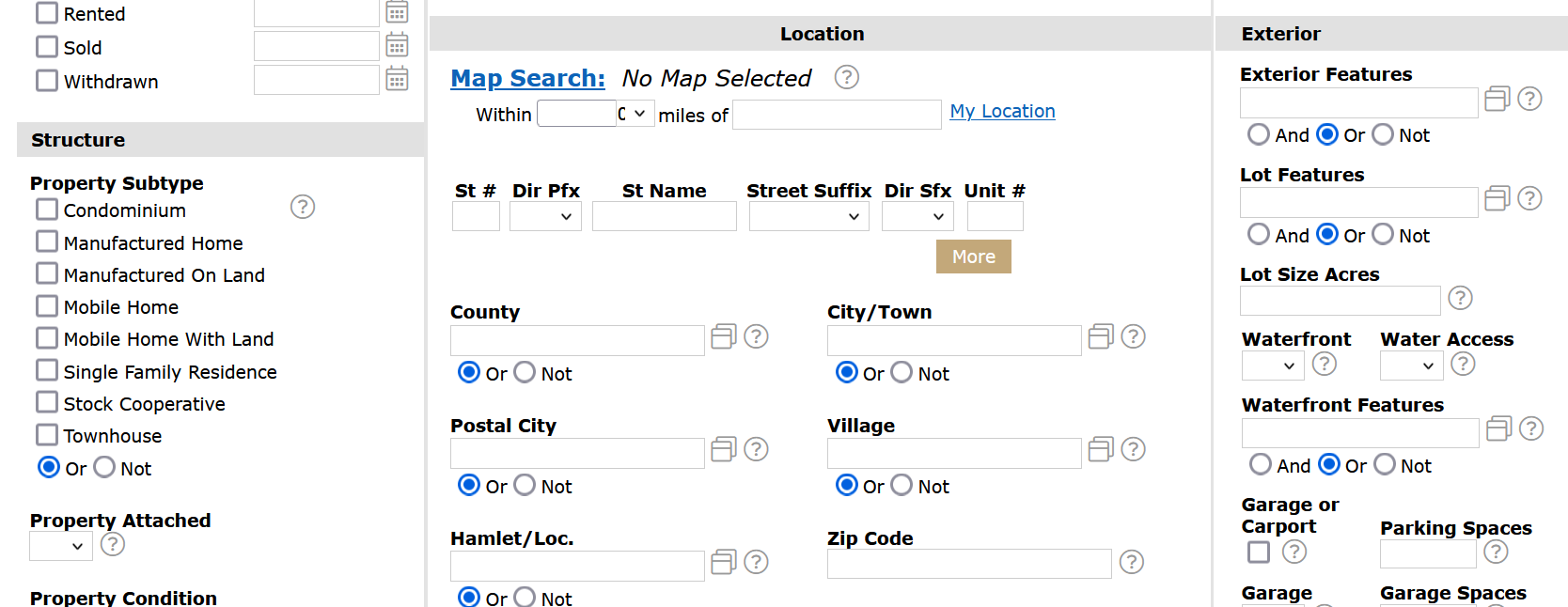 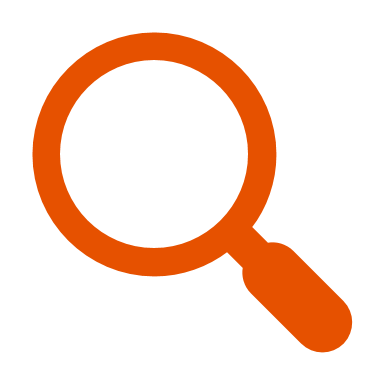 Special Conditions
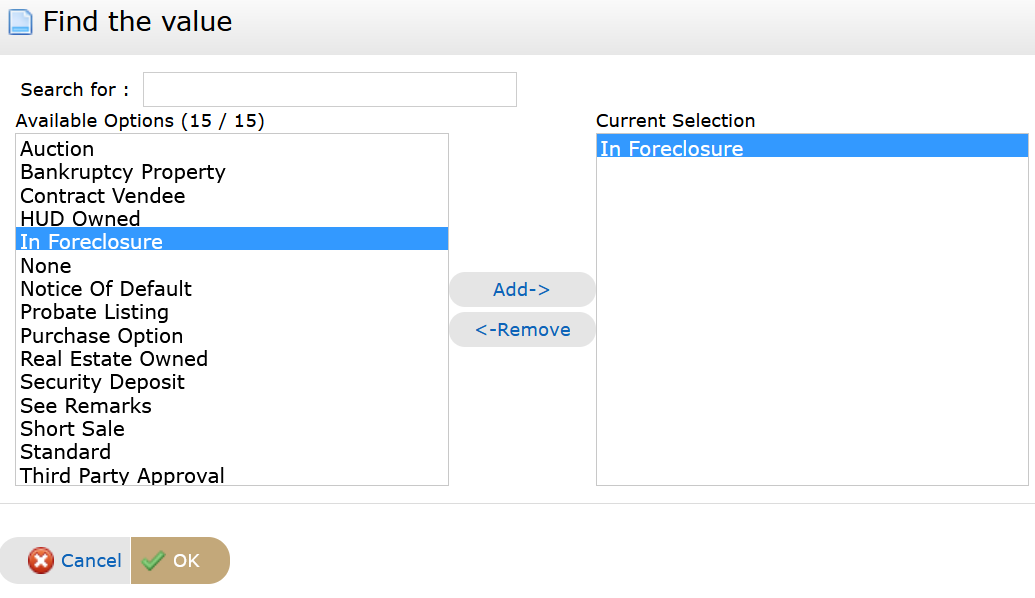 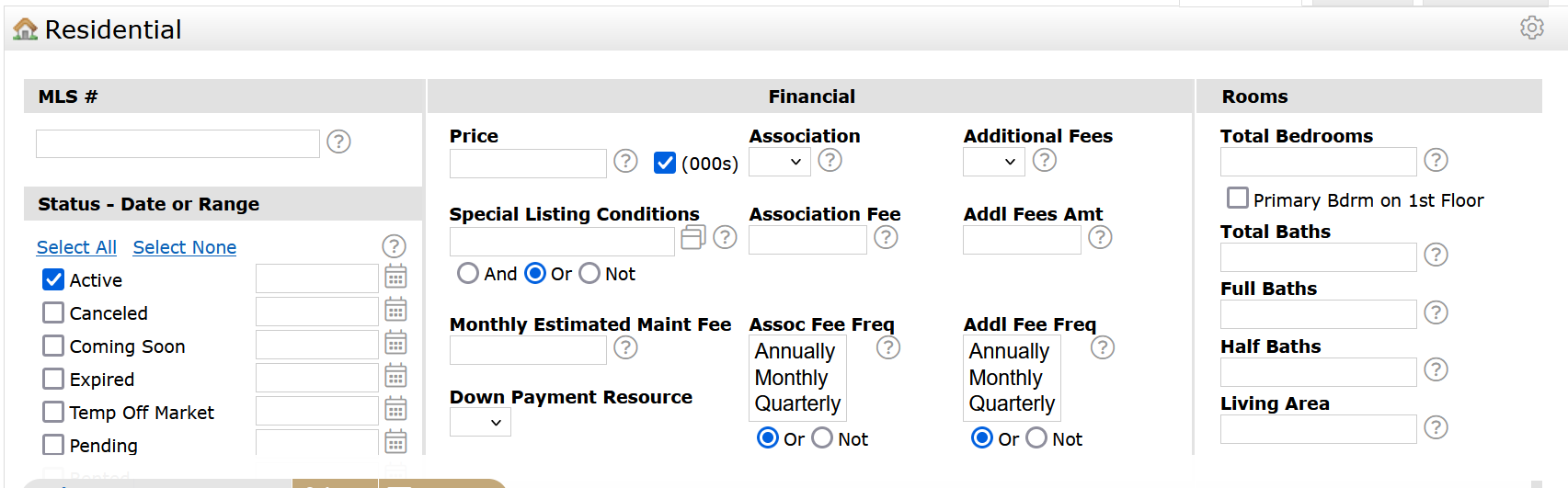 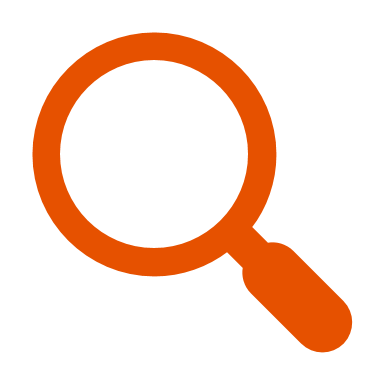 Adding Additional Fields
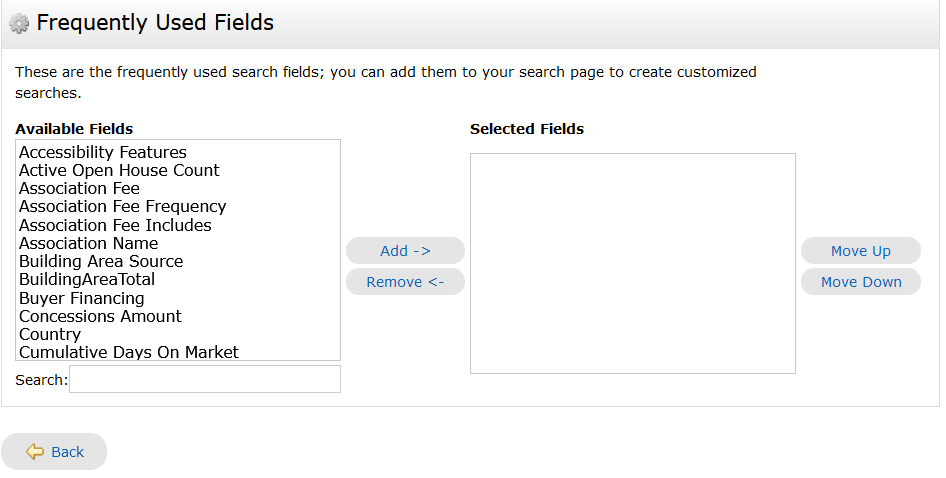 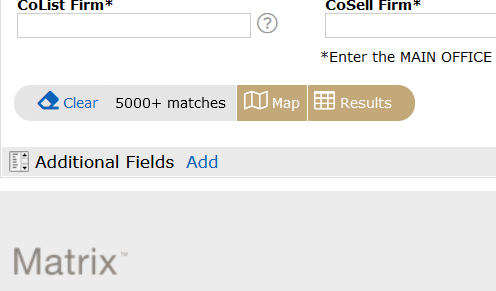 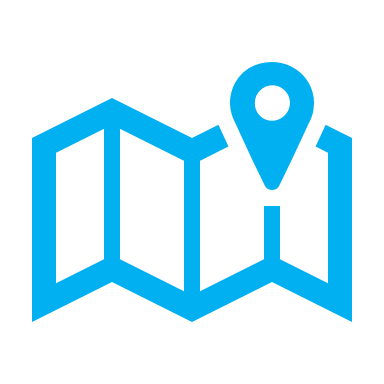 Map
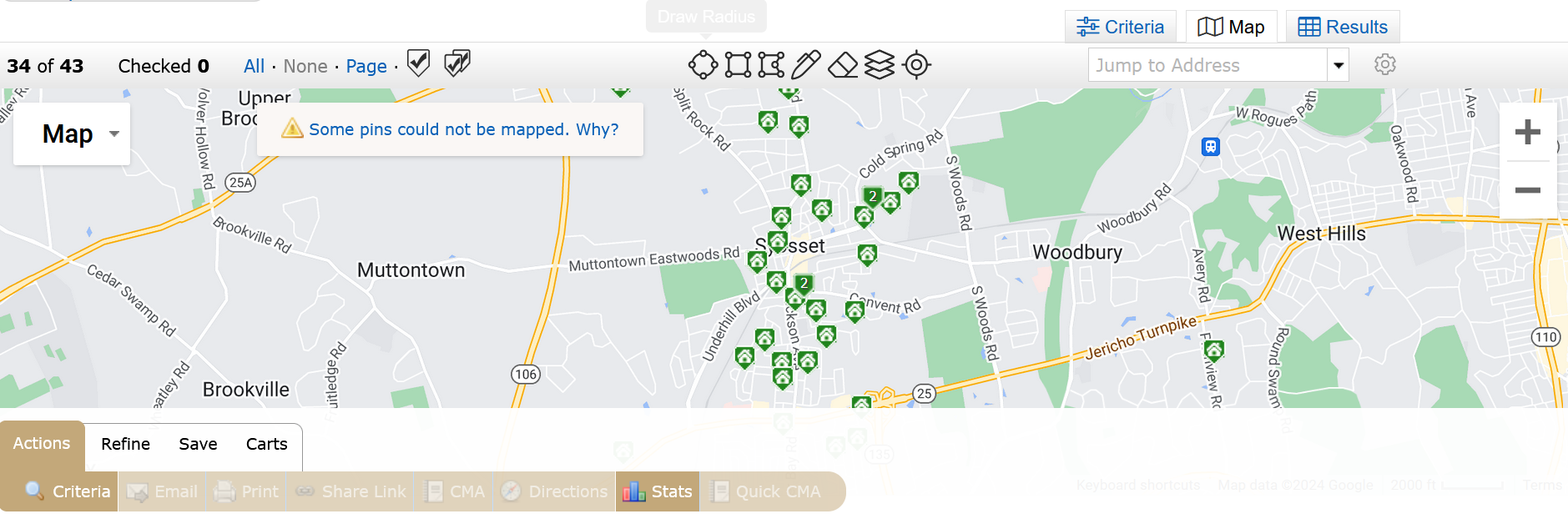 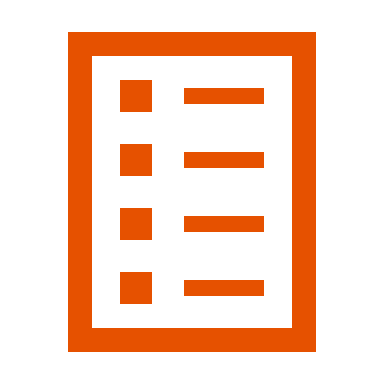 Results
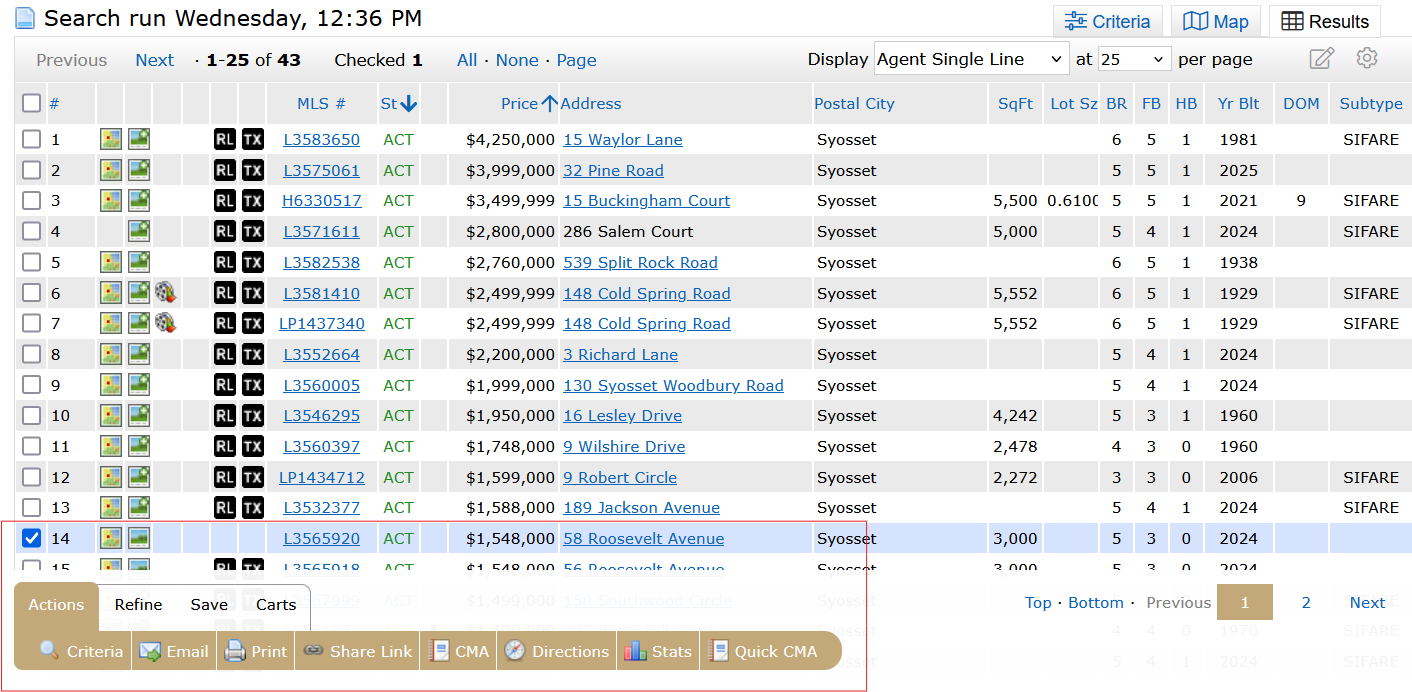 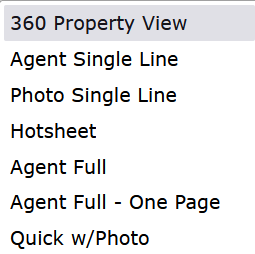 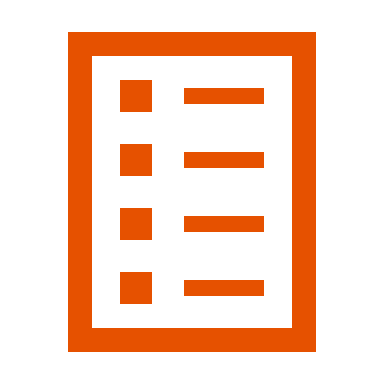 360 Display
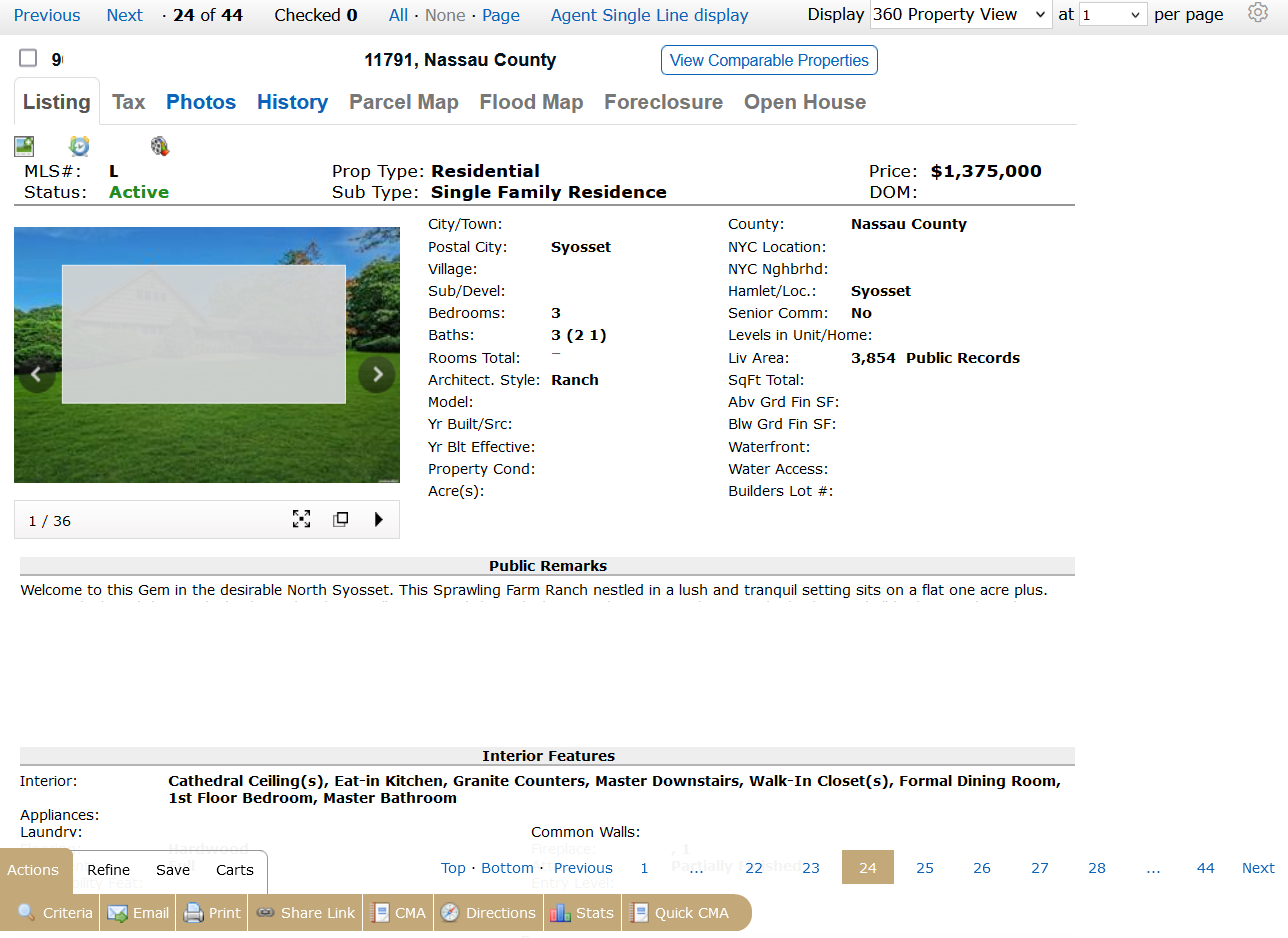 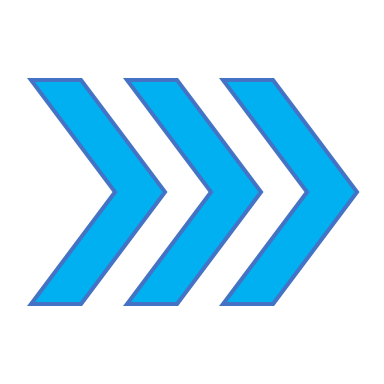 Actions Bar
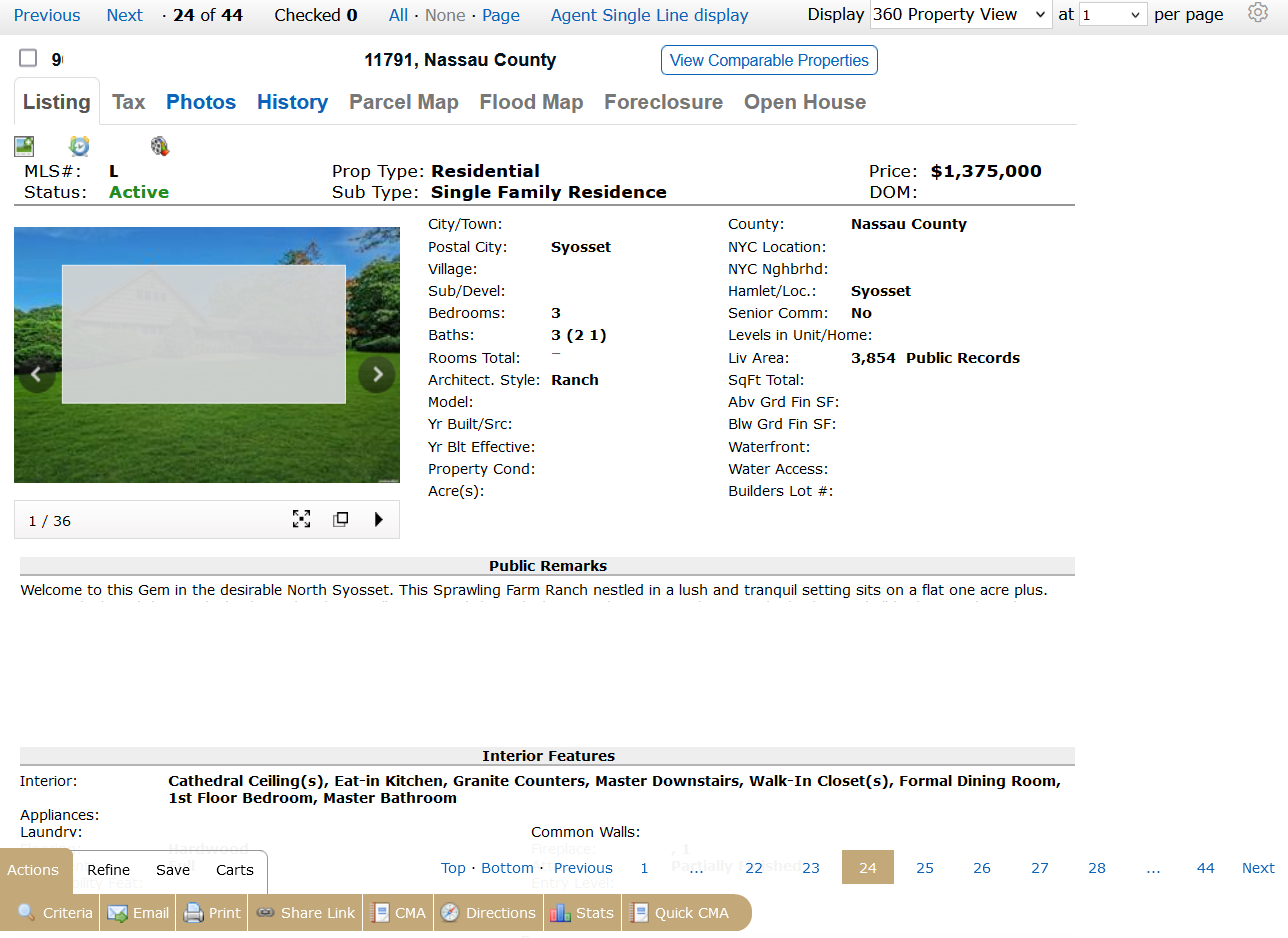 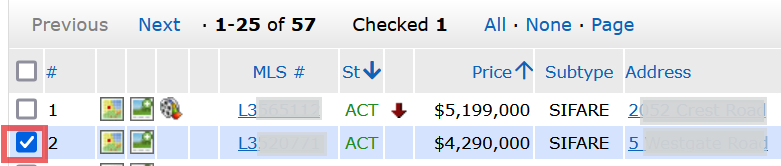 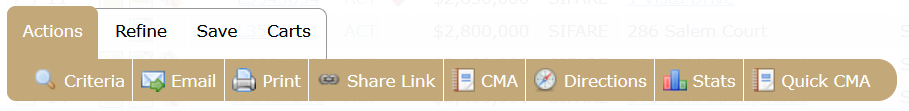 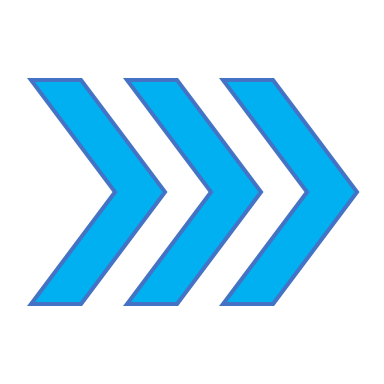 Actions Bar - Print
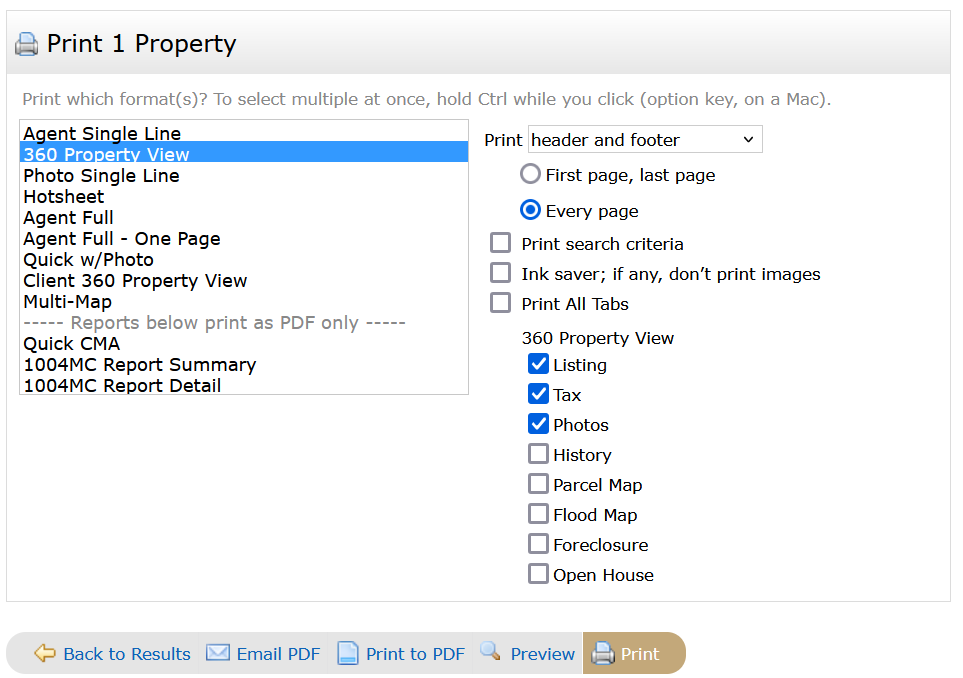 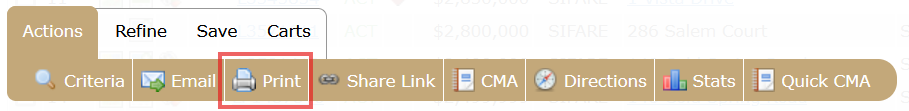 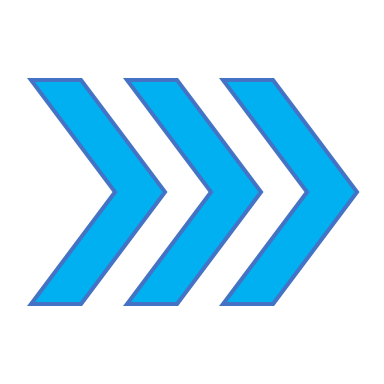 Actions Bar - Email
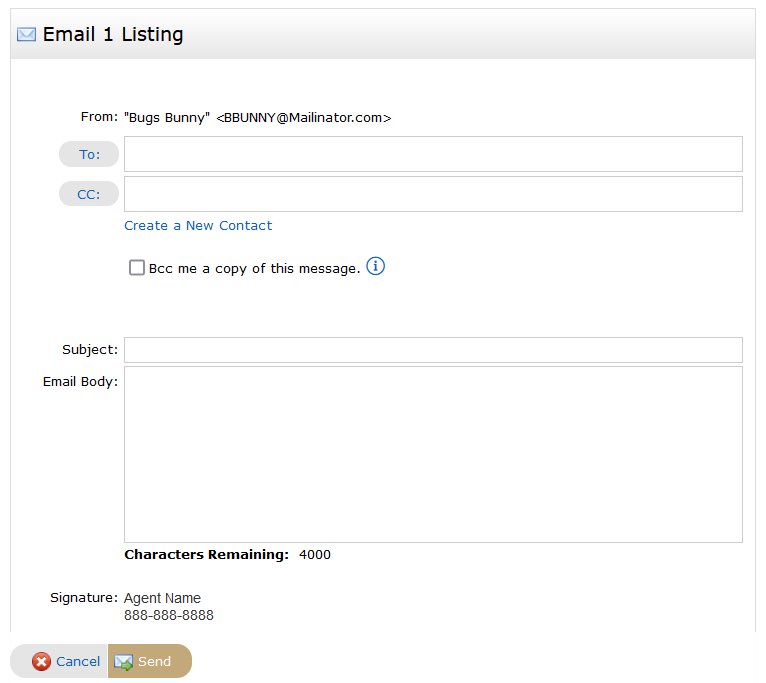 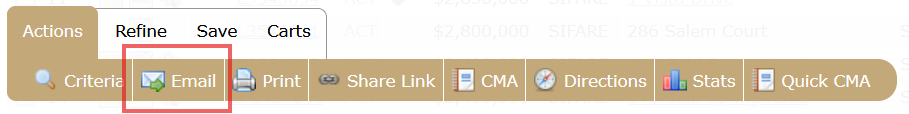 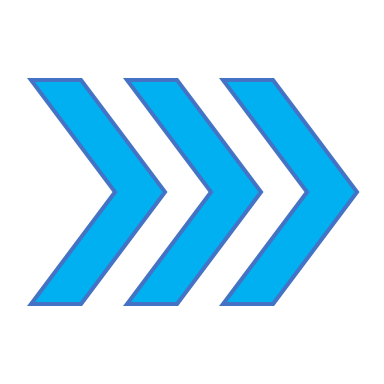 Additional Bars
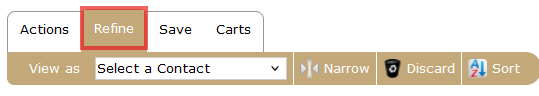 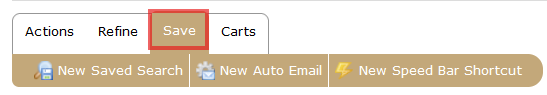 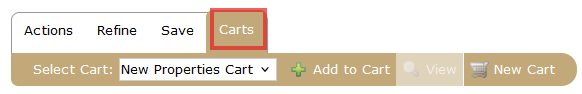 Additional Searches
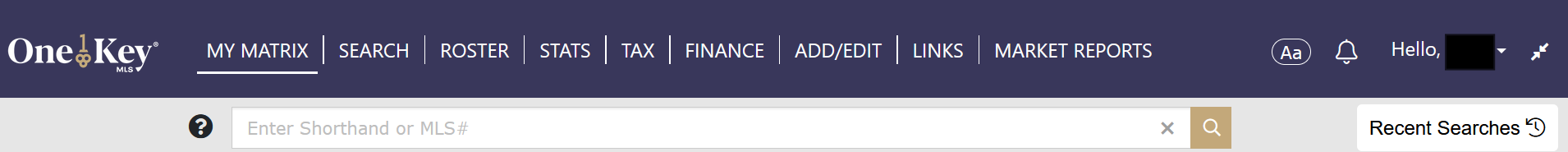 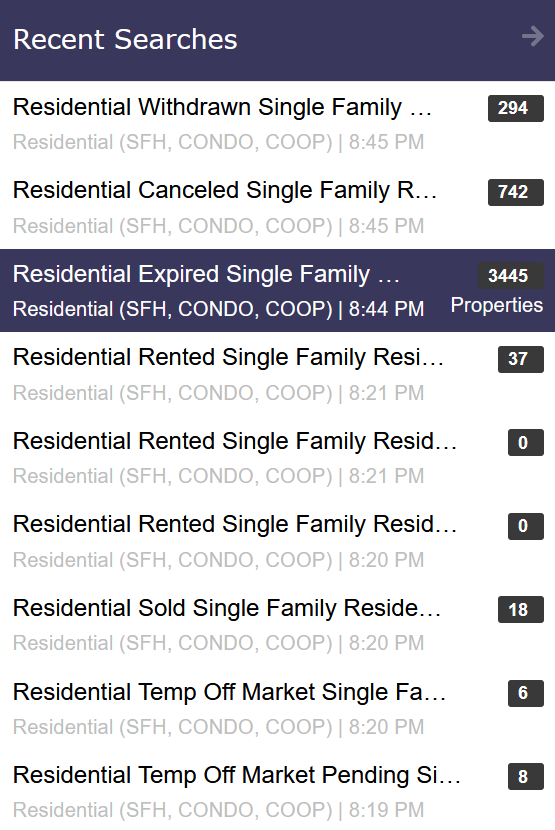 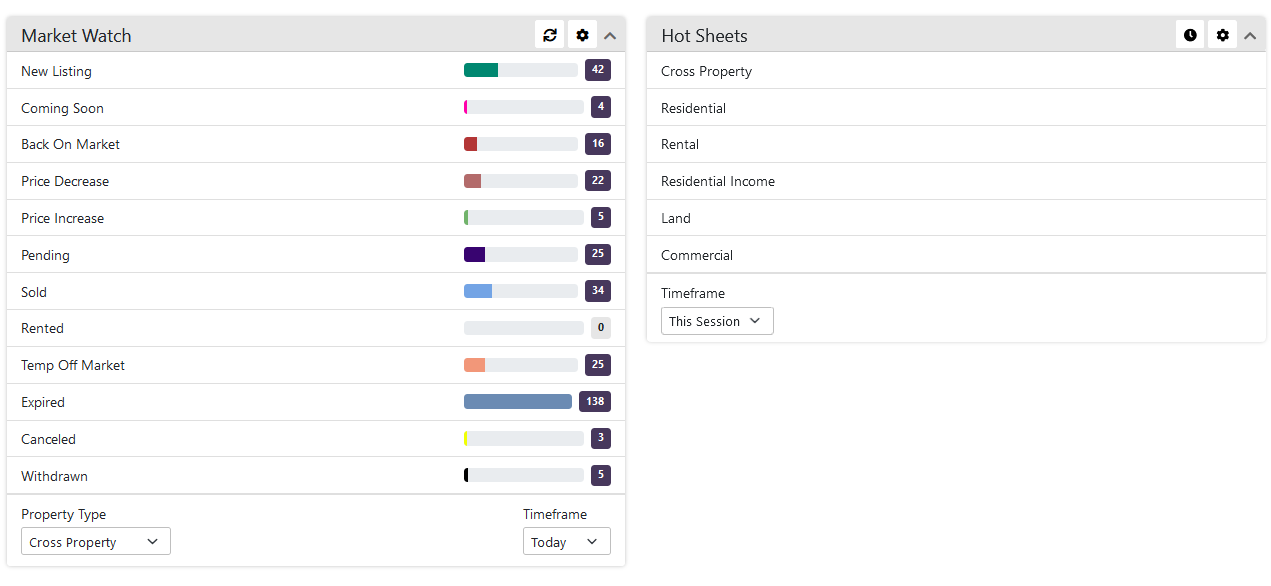 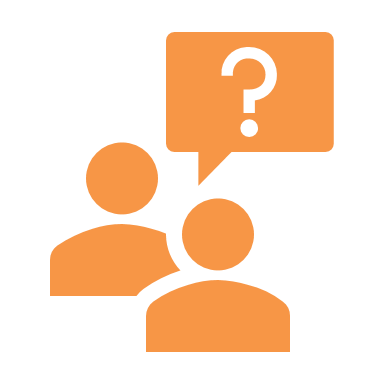 Support.OneKeyMLS.com
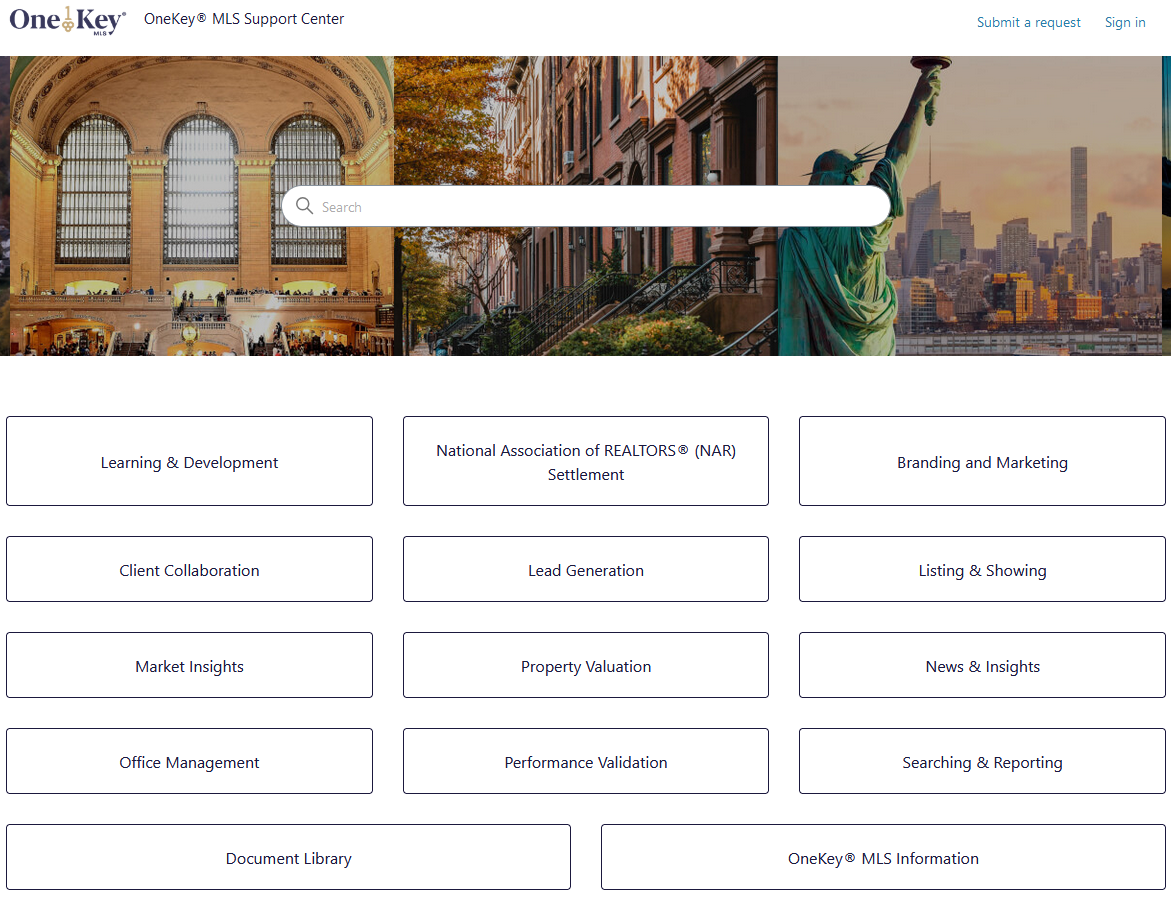 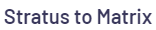 Prepare
Questions?